ESAC 2017 JWST Workshop
“Mastering The Science Instruments and Observing Mode of JWST” 
 - Get Set -
Marco Sirianni
Welcome !
On your Mark!
JWST observing modes
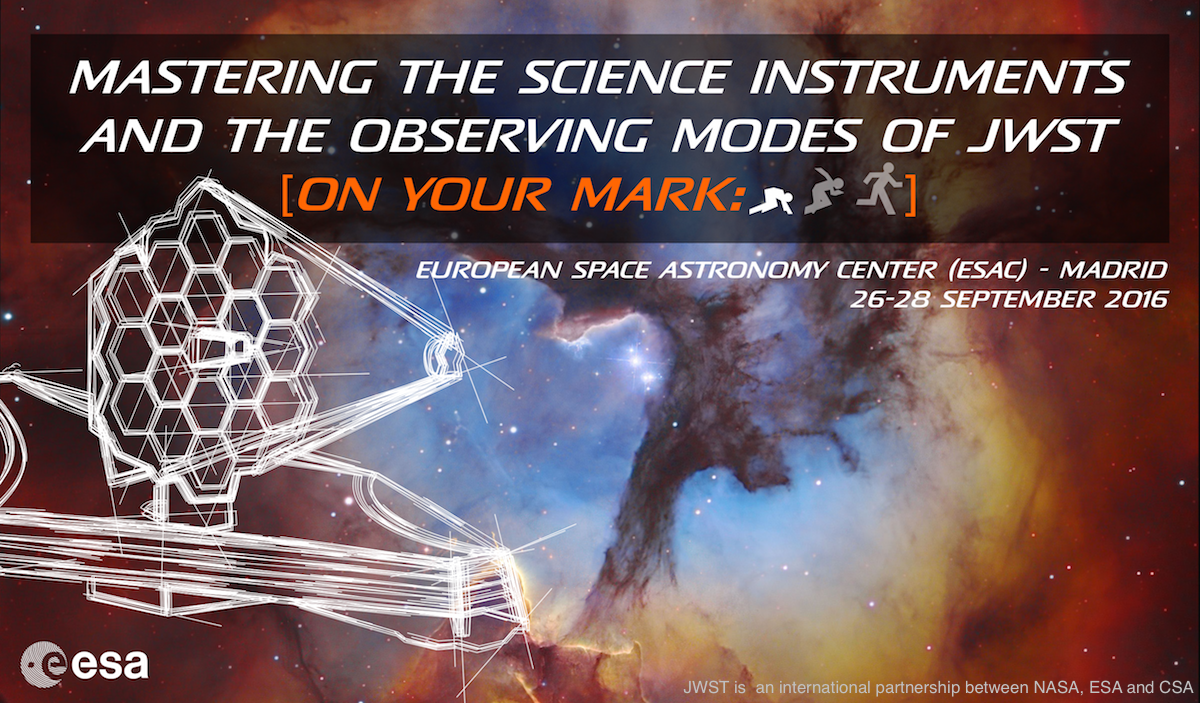 2016
Get Set
Proposal tools
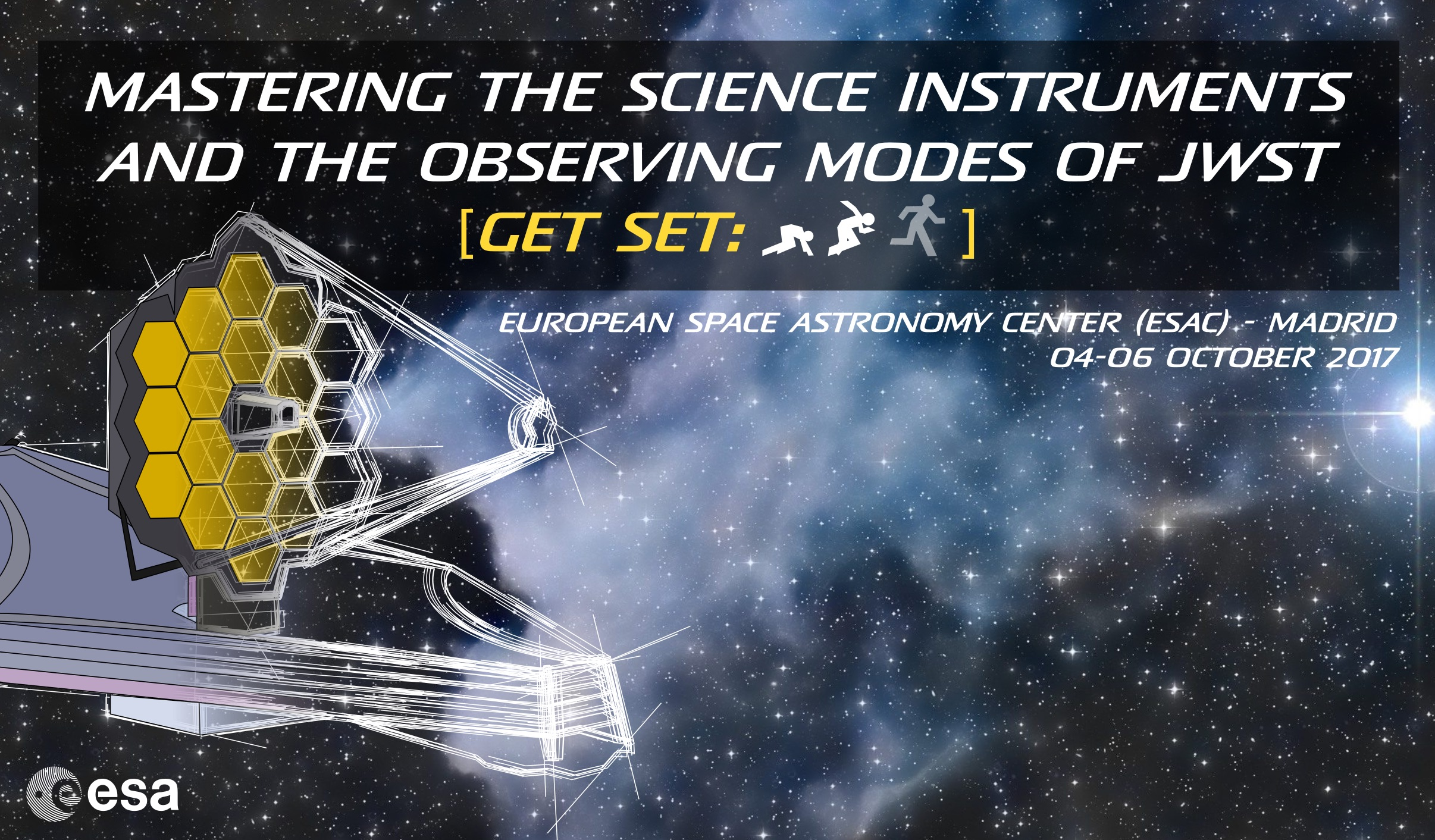 Go !
Data Analysi  tools
2017
2018
Goal of the Workshop
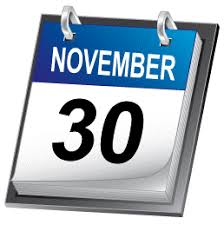 JWST Cycle 1 call for proposal is approaching

Proposal Preparation Tools are being finalized


This is the opportunity to get hands on experience on all the tools and learn the process
Workshop Structure
Update on the Project Status

Science timeline and policies

Gradual introduction of the various tool
 demonstration
 hands on experience

Bringing all together
 Science cases (all tools used to plan, design and implement a program)
Workshop Organization
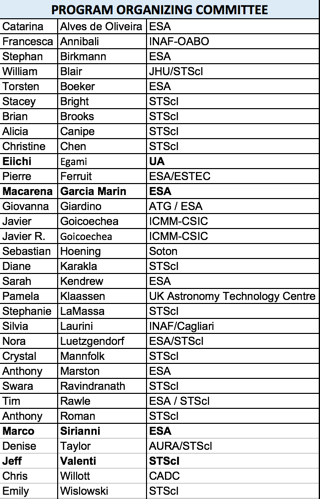 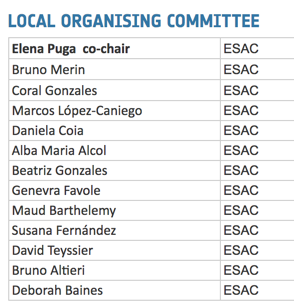 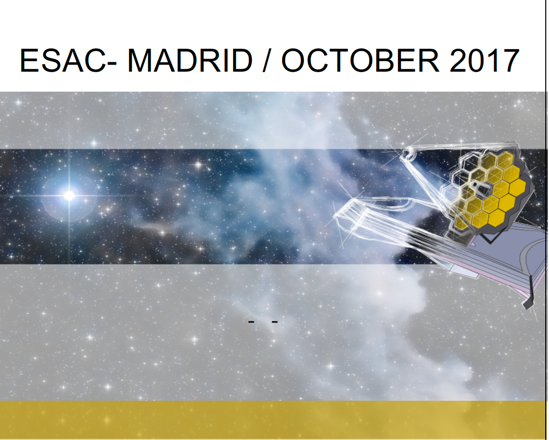 Training course approach
At each table:  
~8 prospective JWST users
1 Facilitator
1
2
3
6
5
4
Facilitators will change depending on the topic of the hands on session
Experts on that topic will be available in the room to provide additional support
7
8
Workshop content - your inputs:
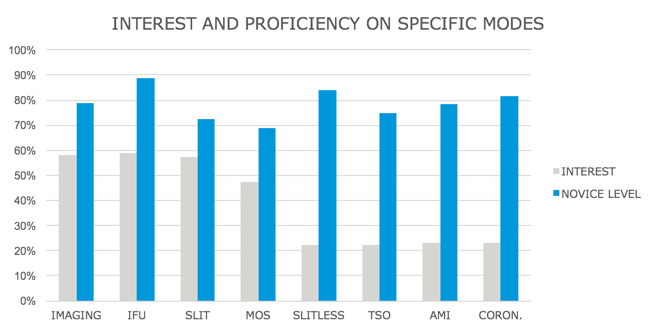 Workshop content – Roles and Responsibilities
Facilitators/Experts
You
Tool introductions and demonstrations:
Follow presentation
Give presentation
Hands on Sessions:
Follow provided guidelines
Work with other people in the table
Ask questions to the experts
re-try
Provide feedback
provided guidelines and clarifications
Help out as needed
Collect and Receive  feedback
Workshop Requirements and Material
APT – download
ETC (web tool) MyST account recommended to save/share workbooks
Target Visibility Tool (astroconda)
If not done yet, come back at 1:20 after lunch
All material needed for the hands on will be provided
All material, for all science cases will be  provided at the end of the workshop (web page)
Day 1
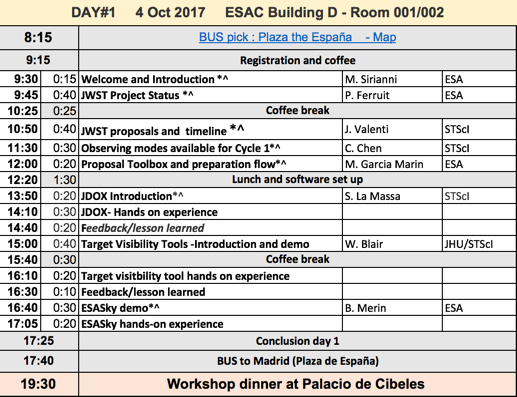 General Presentations
Lunch and Software setup
	(APT, TVT, accounts)
First 3 tools
	Introduction
	Hands on:
           everyone has the same 
	study case
Day 2
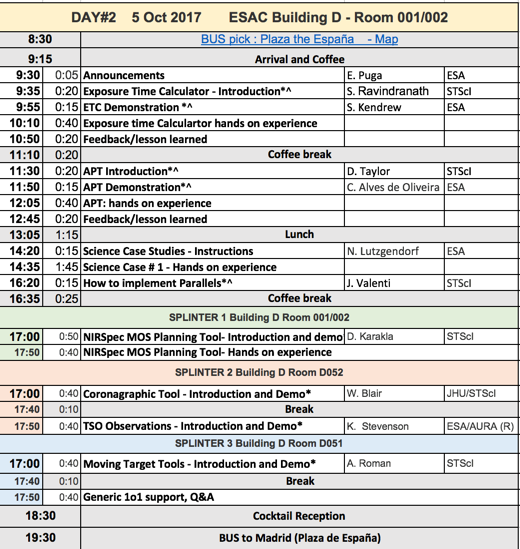 ETC
Each pair of tables has a common
study case
APT
1ST science case: putting everything together
Parallel Splinters – SIGN IN SHEET OUTSIDE
Chance for 1o1 support – SIGN IN SHEET OUTSIDE
Day 3
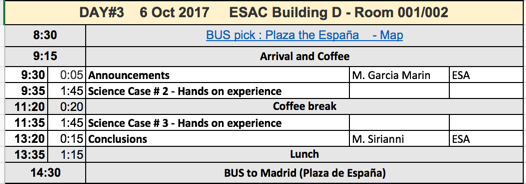 Two more science cases
Some Logistics
Coffee breaks and lunches
Water
Restrooms
Posters
Dinner tonight 
 you will be dropped in Plaza de España around 18:30
 Nice walk (20 min) – cocktail served at 19:30
 Dinner 20:00  (bring your menu ticket)

For any questions see LOC/POC registration desk
On behalf of the POC and LOC, we wish you a good workshop Let’s get started….